The Tang and Song Dynasties
Global History and Geography I
Mr. Cox
Bellringer
Review: What is a Golden Age?
Essential Question
Why is the Han Dynasty considered to be the Golden Age of Chinese Civilization?
I. China After the Han
400 year period of disunity
Buddhism crept into China, did not crumble as Western Europe did
The Sui Dynasty briefly united the North and South sections of China, but the Tang took over in 618 CE
II. The Tang Dynasty
Li Yuan, a Sui general, took control with his son, Tang Taizong, when the Sui began to crumble
Tang Taizong as emperor
Venerated reformer, calligrapher, general and historian
Later Tang emperors would establish tributary states, or independent states who paid taxes to the Tang, in Central Asia, Vietnam, Tibet, and Korea.
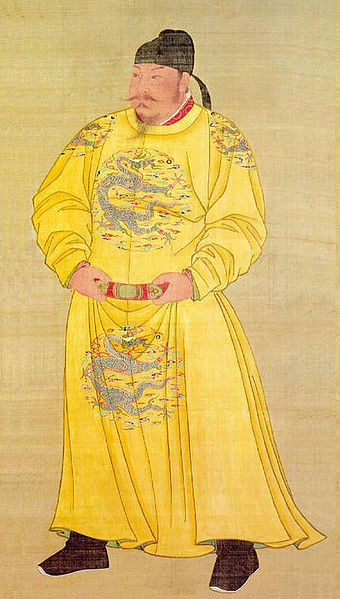 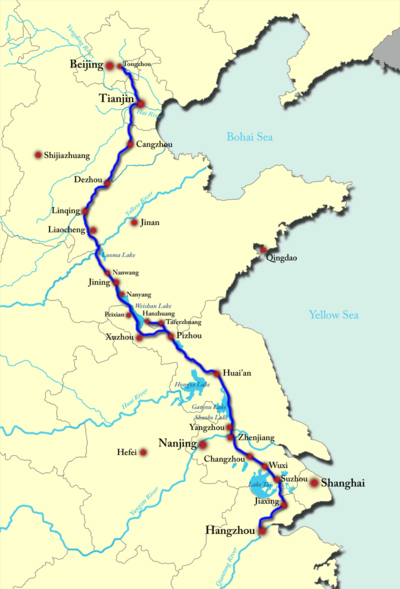 Empress Wu Zhao restored Han ruling systems and established schools
Land reforms were implemented to give land back to the peasents
The Grand Canal was built, linking the Yangtze and Yellow Rivers
By 907 CE, Islamic Empires and internal struggles led to the collapse of the Tang
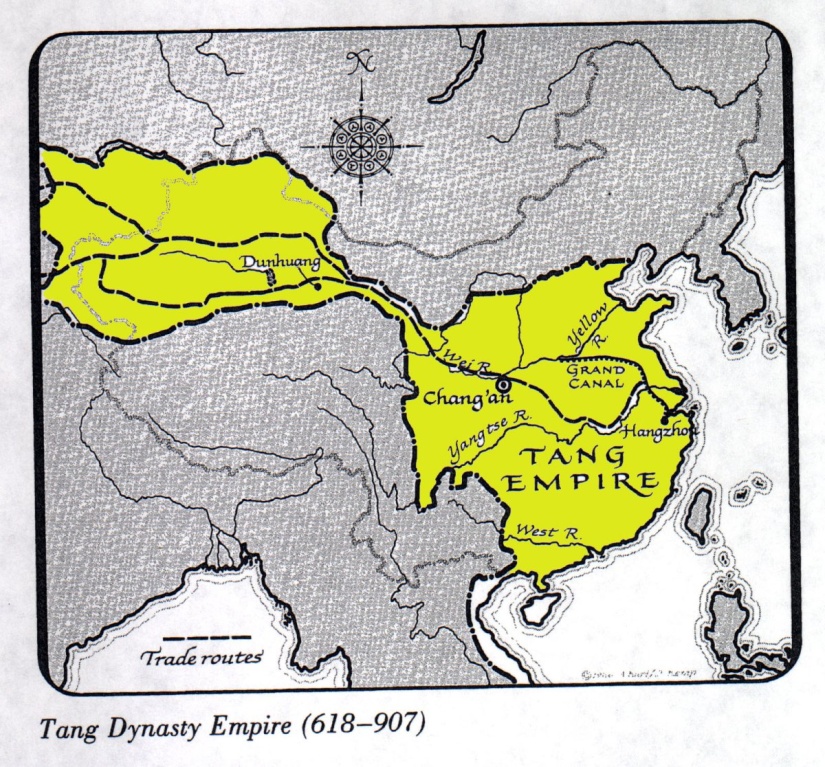 III. The Song Dynasty
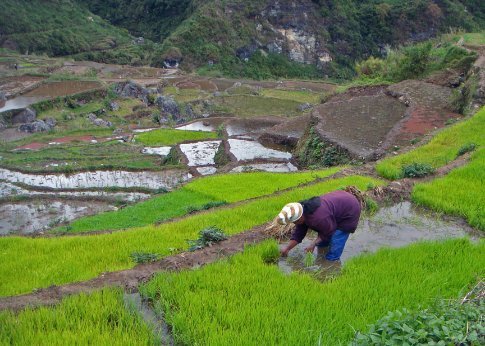 A short period of disunity separated these two dynasties, as the Song emerged in 960 CE
Northern invaders kept the Song generally to the South of the Yellow River
Agriculture shifted (wheat in the north to rice in the south)
Trade continued to flourish with western civilizations
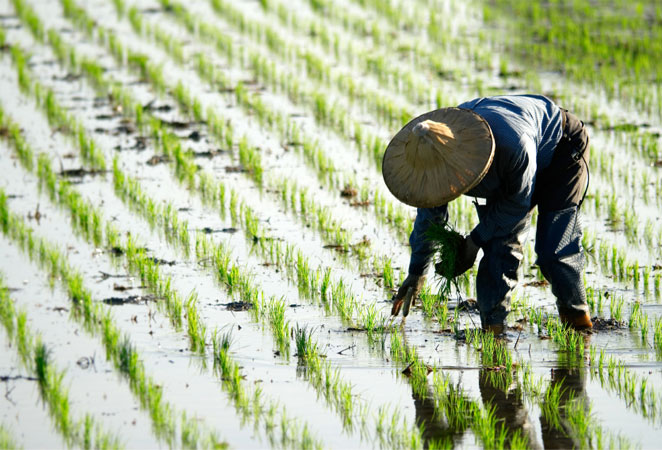 Tang and Song Society and Accomplishments
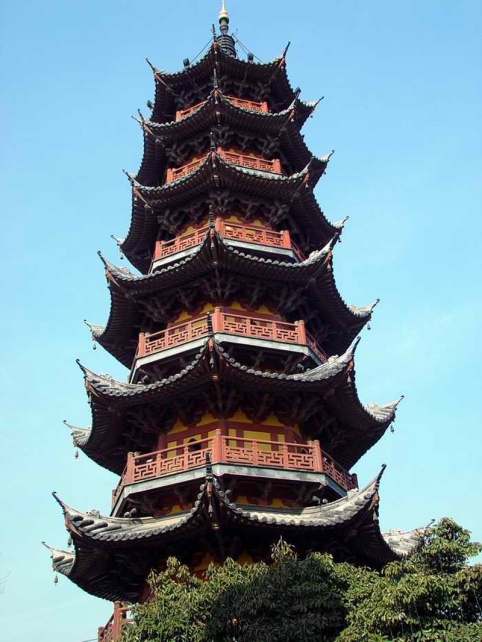 Pagodas and Porcelain
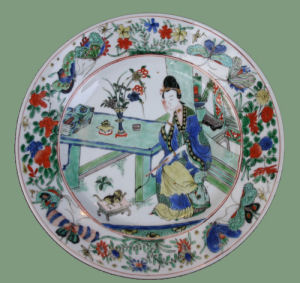 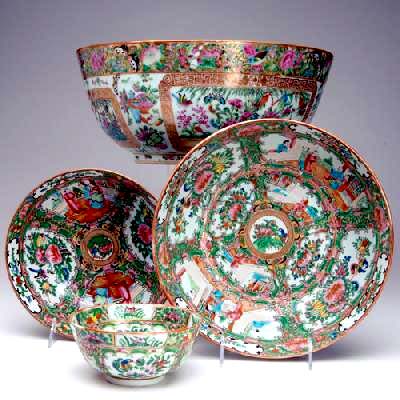 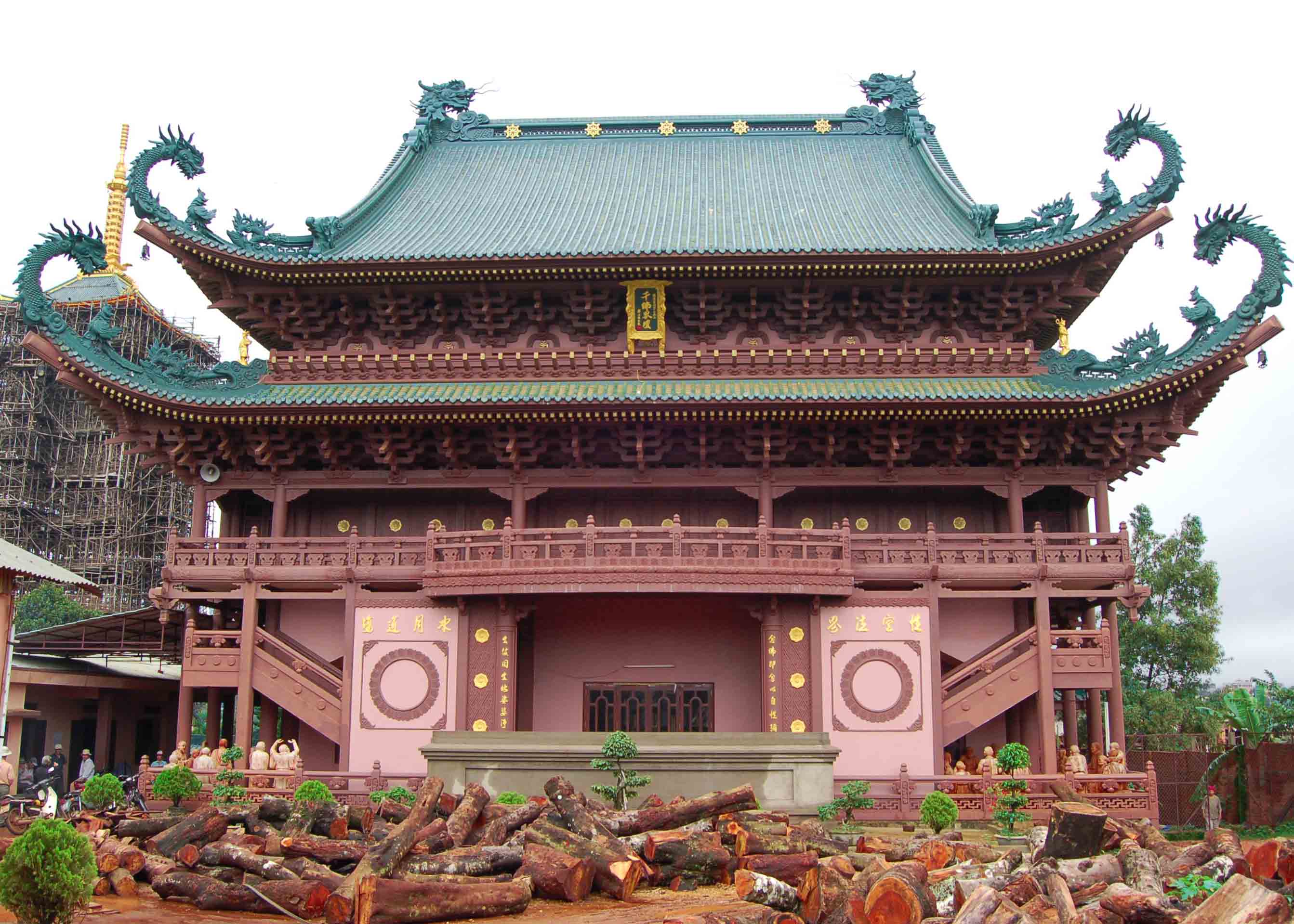 Gunpowder and Fireworks
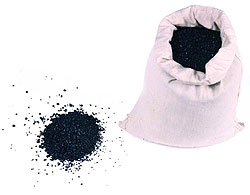 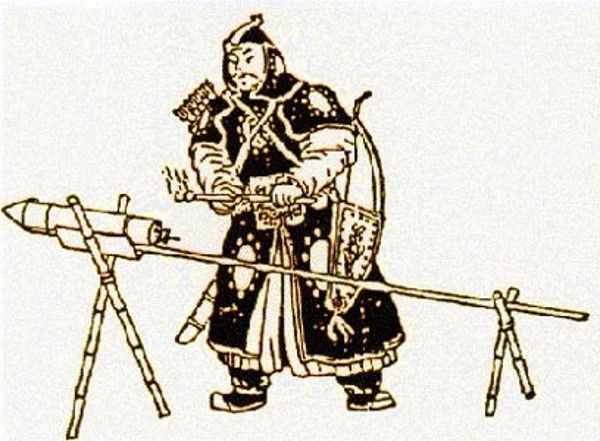 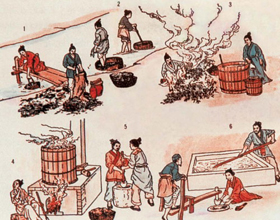 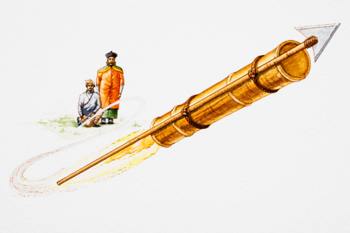 https://www.youtube.com/watch?v=mqHVRgCkCDE
A little gross, turn away if you’re squeamish
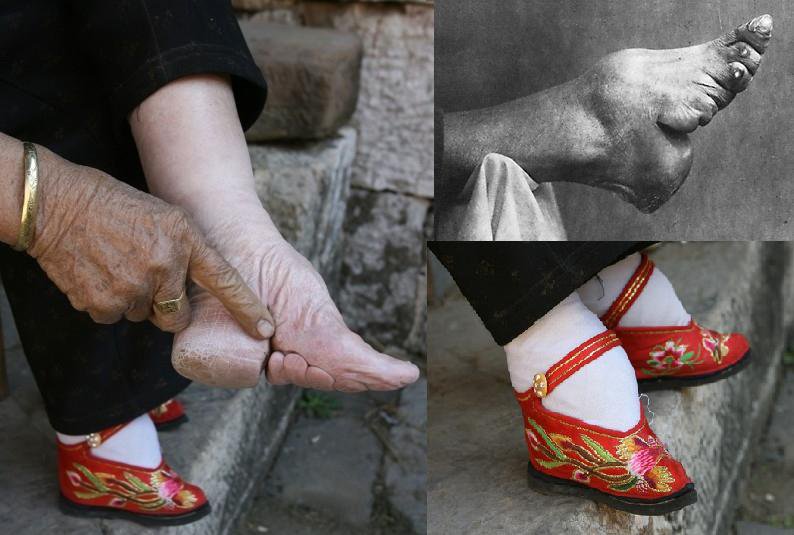 Foot bindings
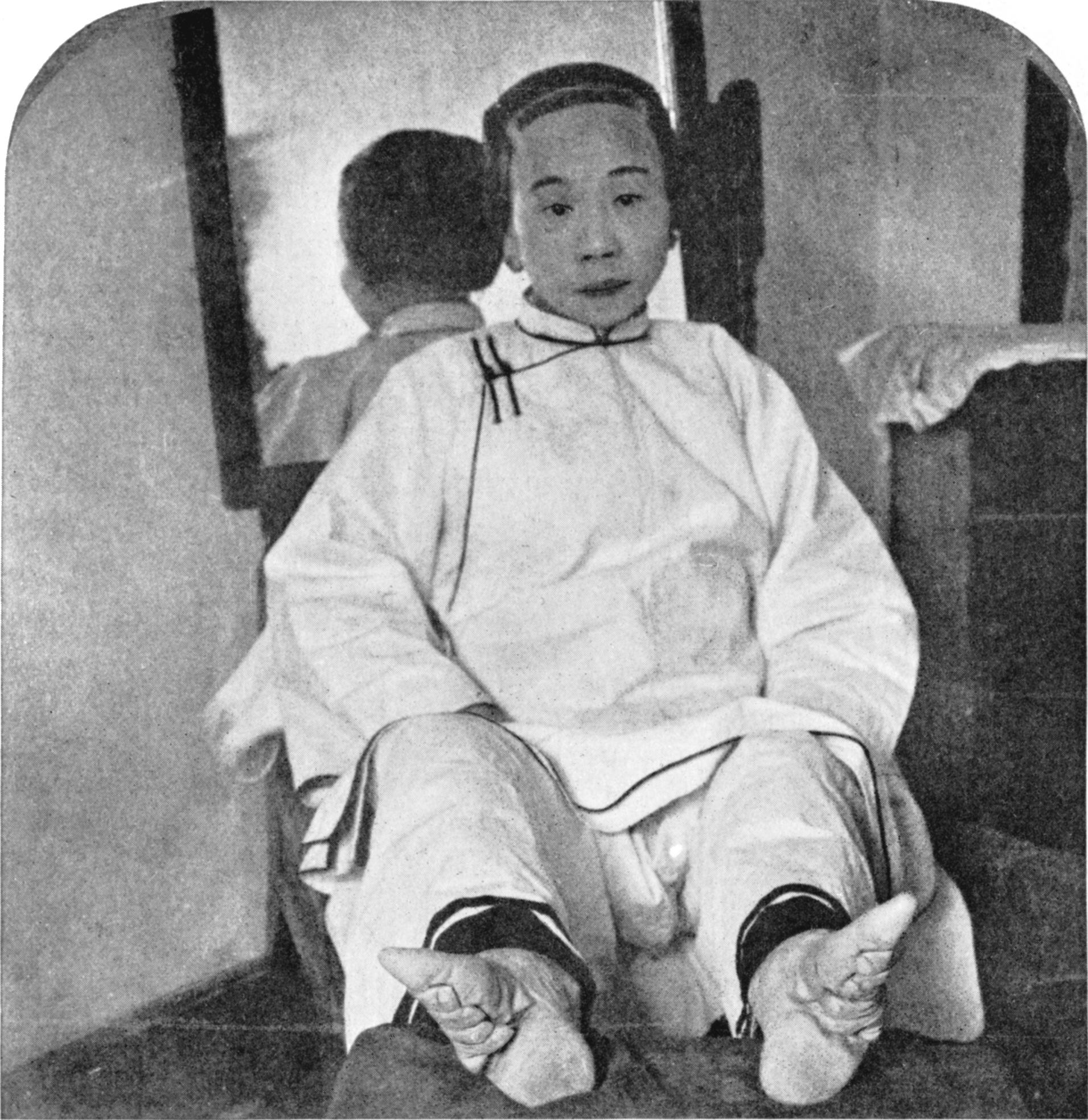 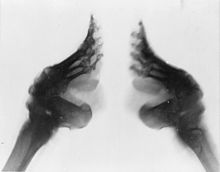 Essential Question
Why is the Han Dynasty considered to be the Golden Age of Chinese Civilization?